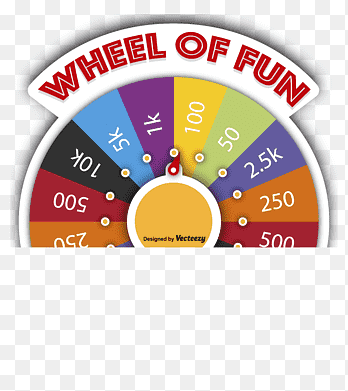 KHỞI ĐỘNGTRÒ CHƠI:VÒNG QUAY MAY MẮN
Thể lệ:
 Mỗi lượt chơi sẽ quay 1 vòng, kim chỉ tới số nào thì sẽ mở ô có số đó để trả lời.
- Ô nào đã được mở thì sẽ quay lại để chọn ô khác.
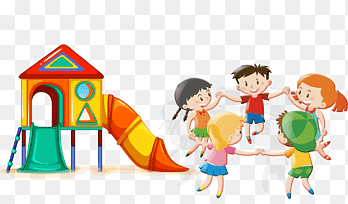 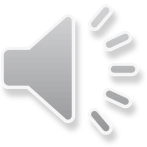 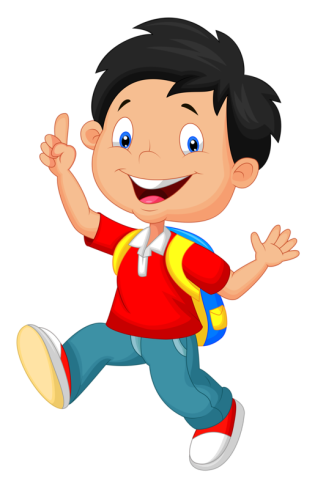 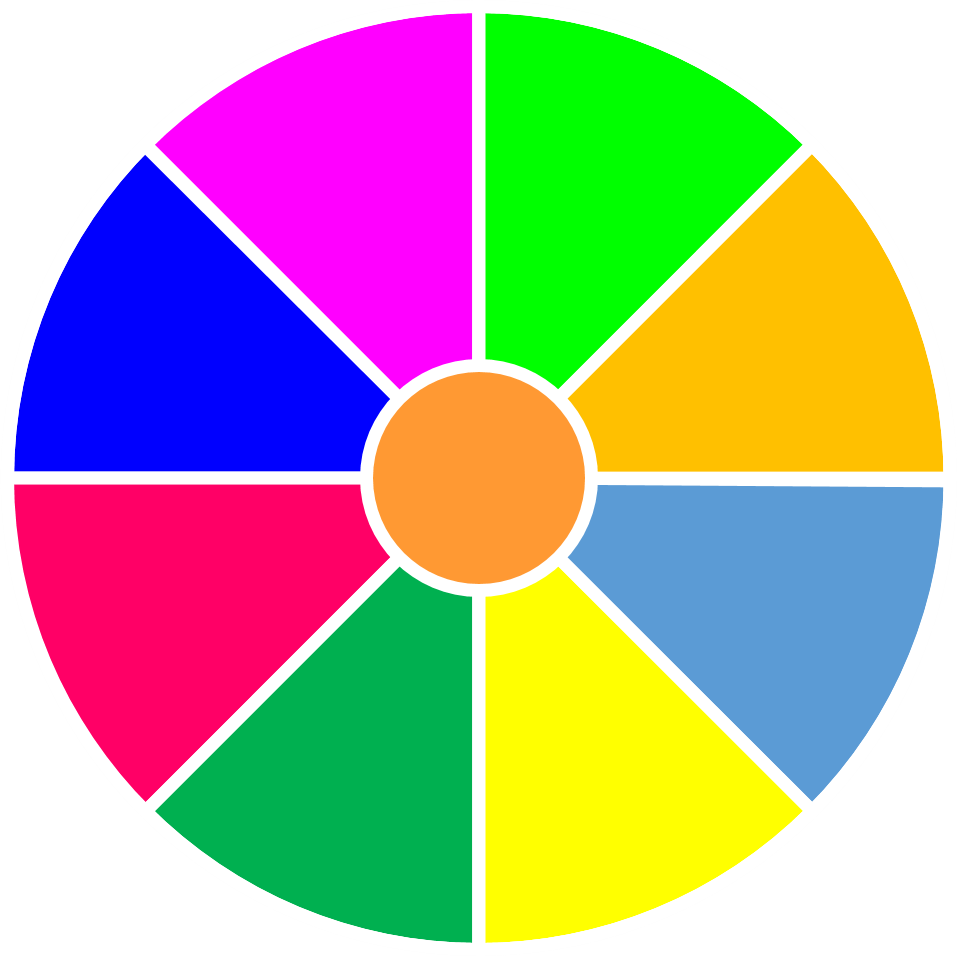 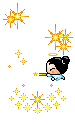 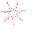 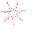 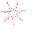 5
3
2
1
2
3
1
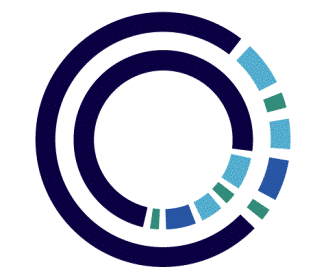 5
2
4
5
4
3
Vòng quay may mắn
START
Câu 1.Nhà ở nông thôn truyền thống có đặc điểm gì?
A. Thường được xây dựng tách biệt.
B. Thường có nhiều tầng
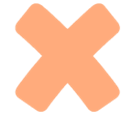 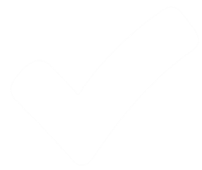 C. Xây dựng trên mặt nước
D. Thường là nhà sàn.
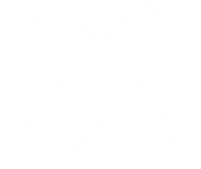 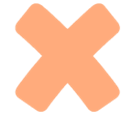 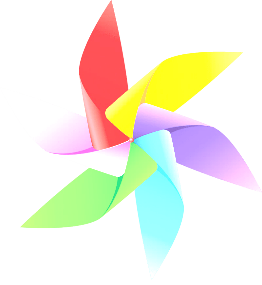 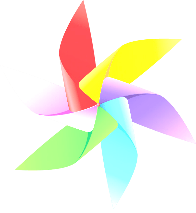 QUAY VỀ
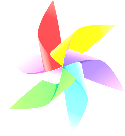 Câu 2: Nhà ở mặt phố có đặc điểm gì?
A. Mật độ dân cư thấp
B. Thường có nhiều tầng
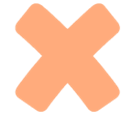 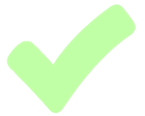 C. Chỉ dành để ở
D. Không thể kinh doanh.
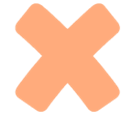 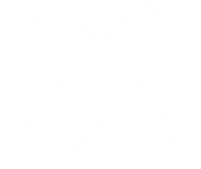 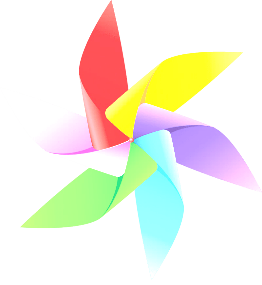 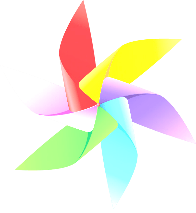 QUAY VỀ
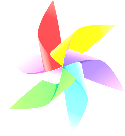 Câu 3: Vai trò của nhà ở?
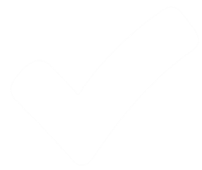 A. Nhà ở là nơi trú ngụ của con người, giúp bảo vệ con người khỏi tác động xấu của thiên nhiên, xã hội và phục vụ nhu cầu sinh hoạt của con người.
B. Là nơi ngủ nghỉ của con người.
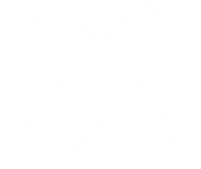 C. Là nơi để con người học tập và nghỉ ngơi.
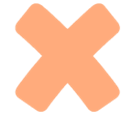 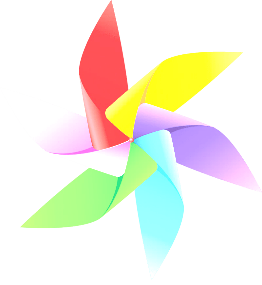 D. Là nơi trú ngụ của con người
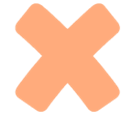 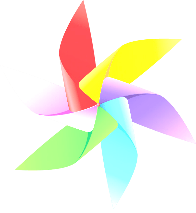 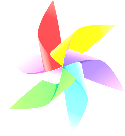 QUAY VỀ
Câu 4:Nhà nổi thường được xây dựng ở đâu?
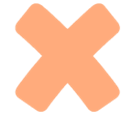 B. Trên vùng đồi núi
A. Trên mặt đất
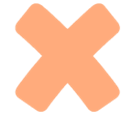 D. Nơi có sóng biển mạnh
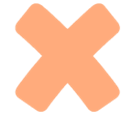 C. Vùng Đồng bằng sông Cửu Long.
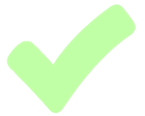 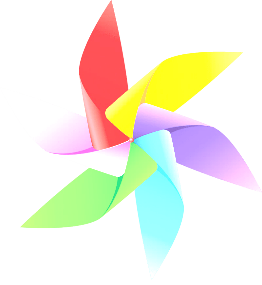 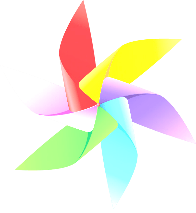 QUAY VỀ
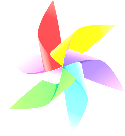 Câu 5: Sự giống nhau giữa nhà ở nông thôn và thành thị là?
A. Ồn ào
B. Đều là nơi cư trú của con người
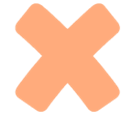 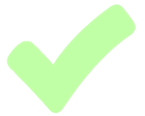 C. Dễ đi lại
D. Yên tĩnh
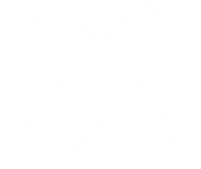 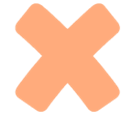 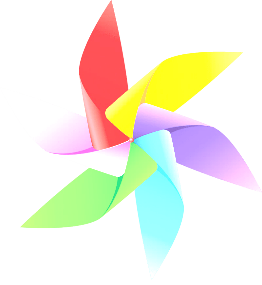 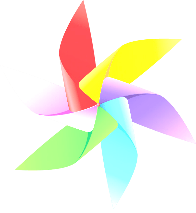 QUAY VỀ
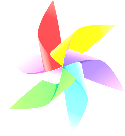 CÂU CHUYỆN: BA CHÚ LỢN CON
EM HÃY NHỚ LẠI TRUYỆN VÀ SUY NGHĨ TRẢ LỜI 2 CÂU HỎI SAU:
Ngôi nhà của 3 chú lợn làm bằng vật liệu gì? 
Theo em, ngôi nhà nào đẹp, bền và chắc chắn hơn?
Ngôi nhà của 3 chú lợn làm bằng rơm, cành cây, gạch.
Ngôi nhà bằng gạch đẹp, bền và chắc chắn hơn.
EM HÃY NHỚ LẠI TRUYỆN VÀ SUY NGHĨ TRẢ LỜI 2 CÂU HỎI SAU:
2. Từ câu chuyện trên e rút ra kết luận gì về 
vai trò của vật liệu trong xây dựng nhà ở?
Trong xây dựng nhà ở vật liệu đóng một vai trò quan trọng, nó ảnh hưởng đến tuổi thọ, chất lượng, tính thẩm mĩ của công trình.
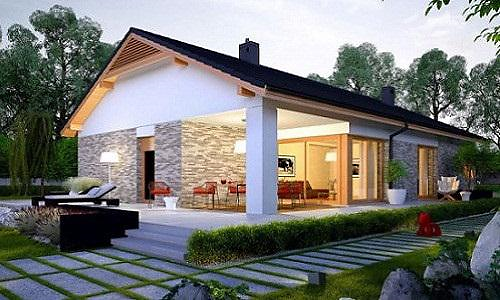 TIẾT 3. BÀI 2: 
XÂY DỰNG NHÀ Ở( TIẾT 1)
TIẾT 3. BÀI 2: XÂY DỰNG NHÀ Ở ( TIẾT 1)
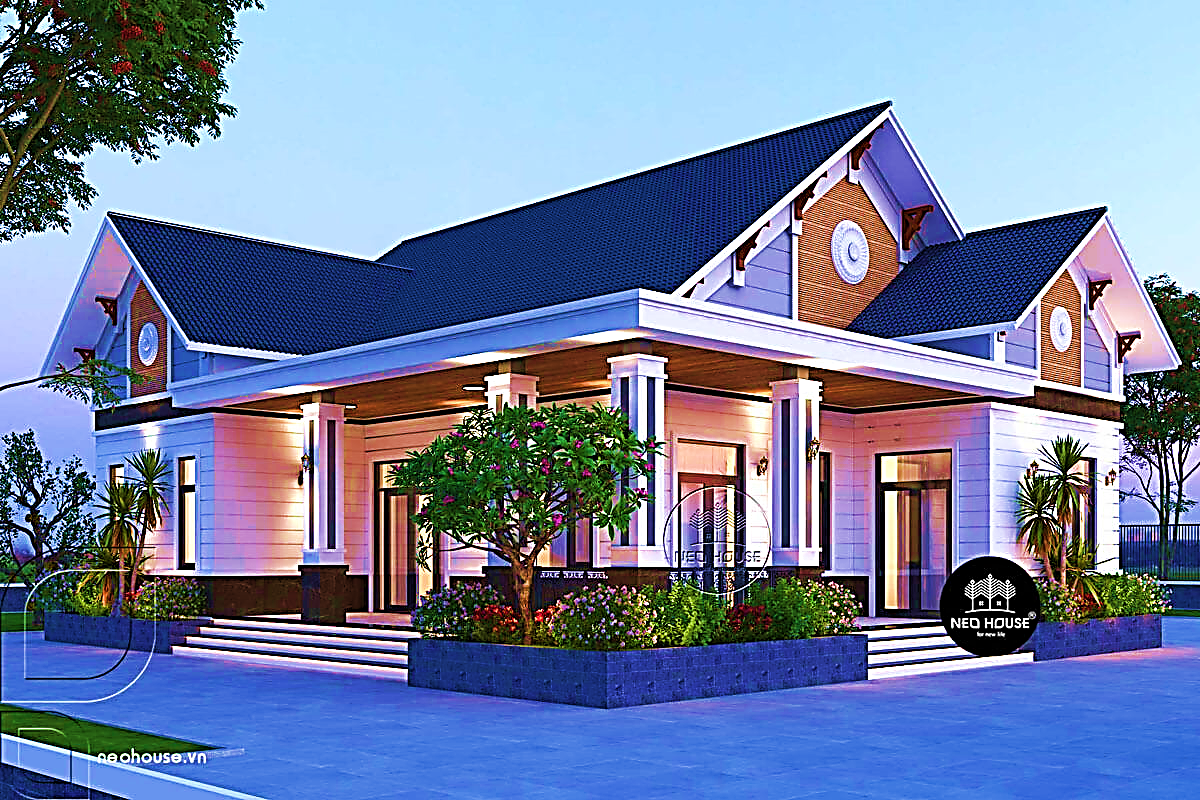 Mục tiêu bài học
1
Vật liệu làm nhà
2
Các bước chính xây dựng nhà ở
I. VẬT LIỆU LÀM NHÀ
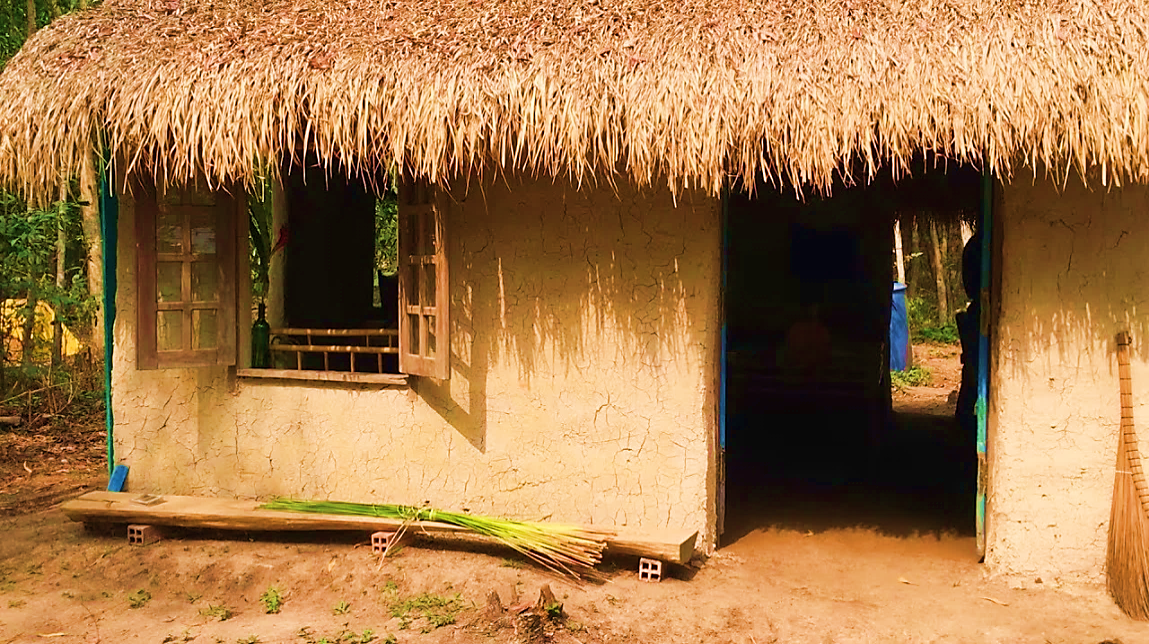 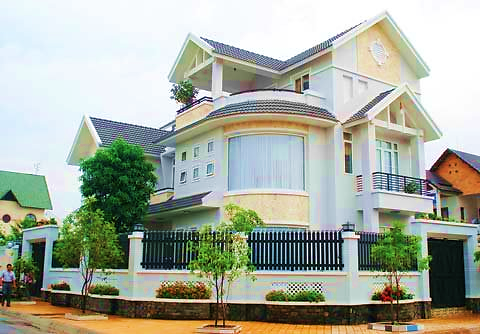 Em có nhận xét gì về những ngôi nhà trong hình?
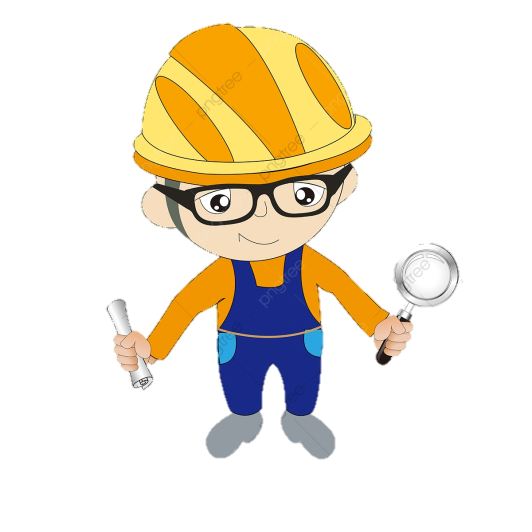 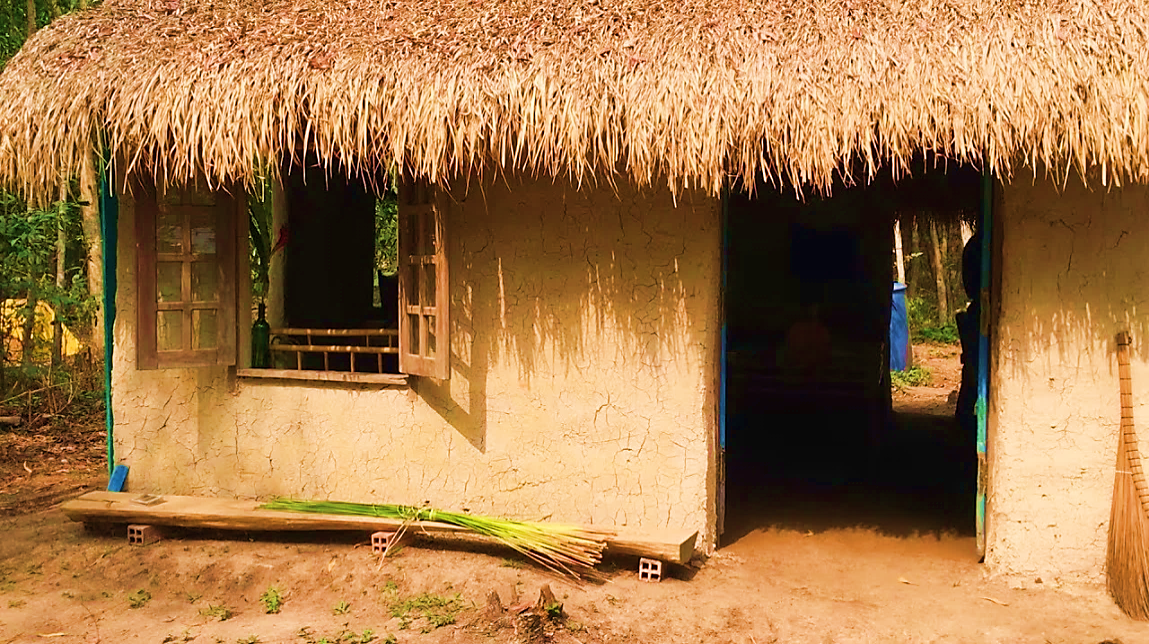 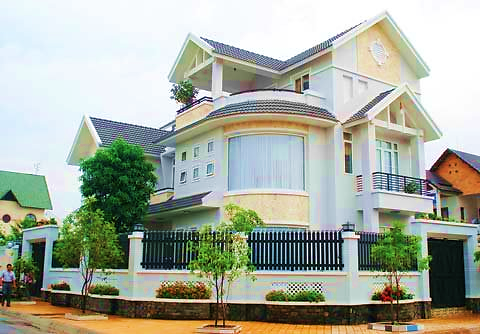 Vật liệu có vai trò gì đối với ngôi nhà?
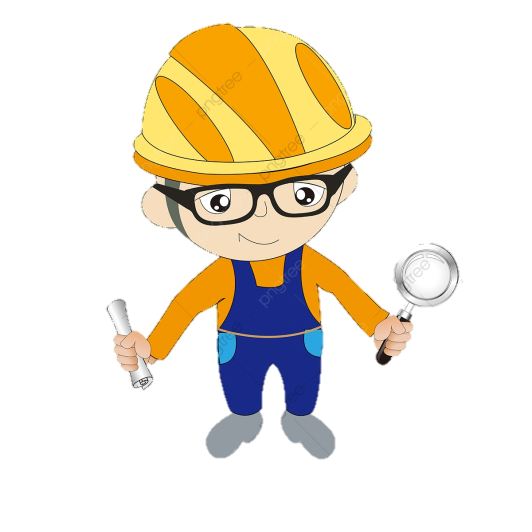 I. VẬT LIỆU LÀM NHÀ
Vật liệu có vai trò rất quan trọng, nó ảnh hưởng đến tuổi thọ, chất lượng và tính thẩm mĩ của công trình.
I. VẬT LIỆU LÀM NHÀ
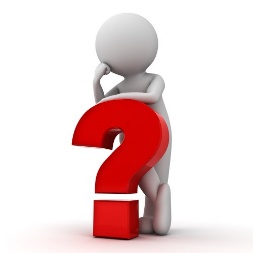 Hãy kể tên các vật liệu xây dựng mà em biết?
I. VẬT LIỆU LÀM NHÀ
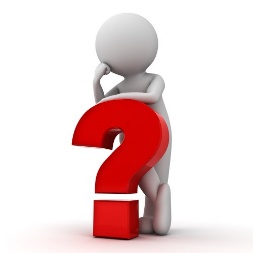 Vật liệu xây dựng được chia làm mấy loại? Cho ví dụ?
Vật liệu tự nhiên
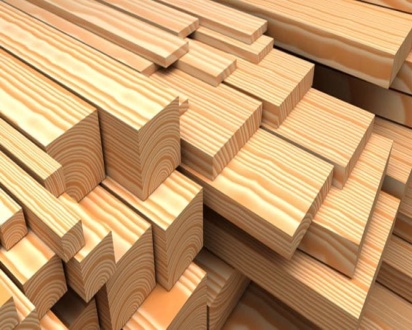 Vật liệu nhân tạo
I. VẬT LIỆU LÀM NHÀ
Vật liệu xây dựng có 2 loại:
Vật liệu tự nhiên: Là vật liệu có sẵn trong thiên nhiên.
Vật liệu nhân tạo: Là vật liệu do con người sáng tạo ra.
I. VẬT LIỆU LÀM NHÀ
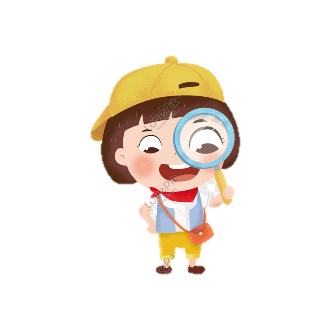 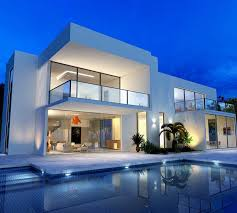 Kể thêm tên các vật liệu em biết dùng để xây nhà mà chưa được giới thiệu trong bài học ?
I. VẬT LIỆU LÀM NHÀ
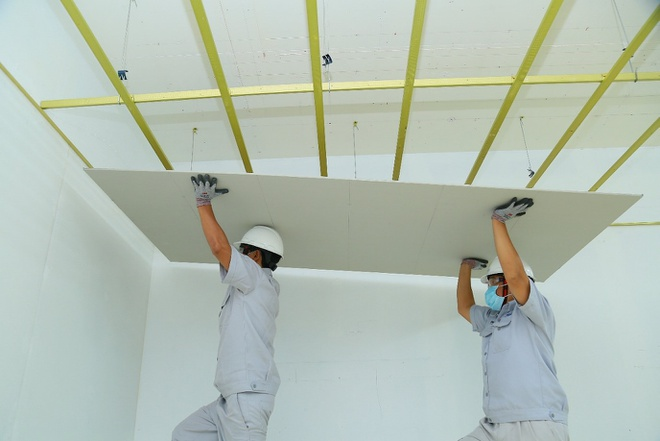 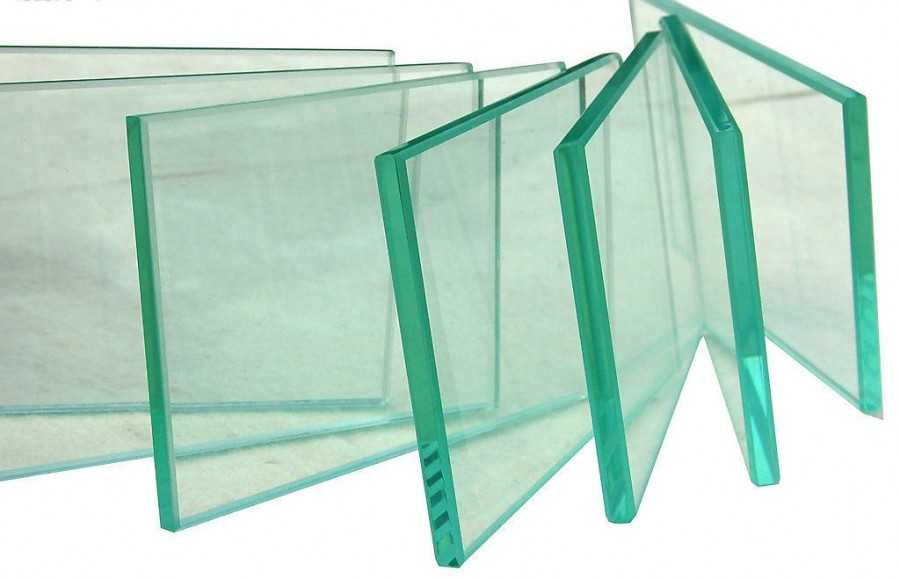 I. VẬT LIỆU LÀM NHÀ
Hãy nêu ứng dụng chính của các vật liệu?
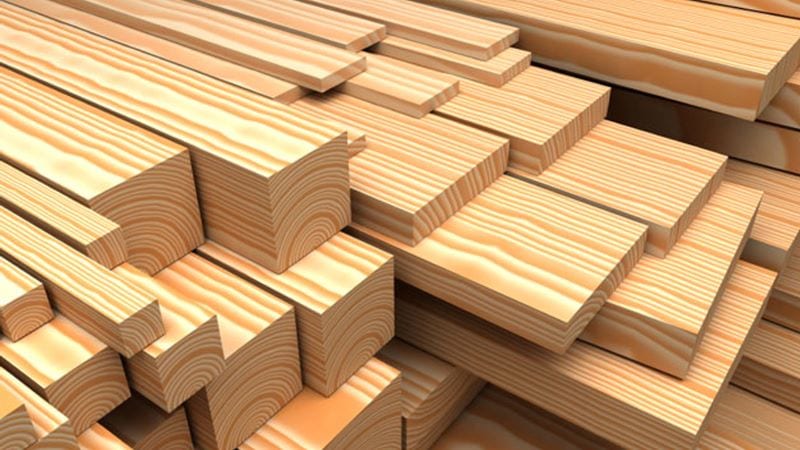 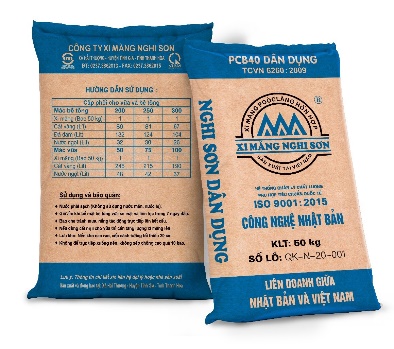 Làm khung nhà, mái nhà, sàn nhà, giá đỡ, nội thất, vật liệu cách nhiệt.
Làm tường nhà, mái nhà.
Làm tường nhà, đá nhỏ kết hợp với xi măng, nước tạo bê tông
Làm khung nhà, cột nhà.
Kết hợp với xi măng, nước tạo ra vữa xây dựng.
Kết hợp với cát, nước, tạo ra vữa xây dựng.
Nêu ứng dụng của kính và thạch cao ?
I. VẬT LIỆU LÀM NHÀ
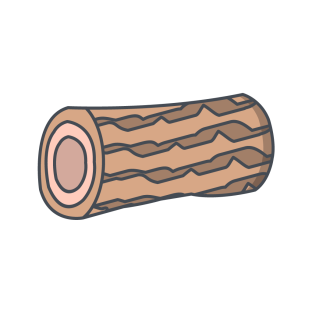 Gỗ
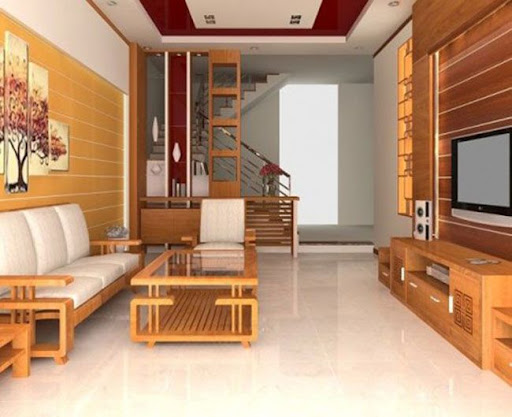 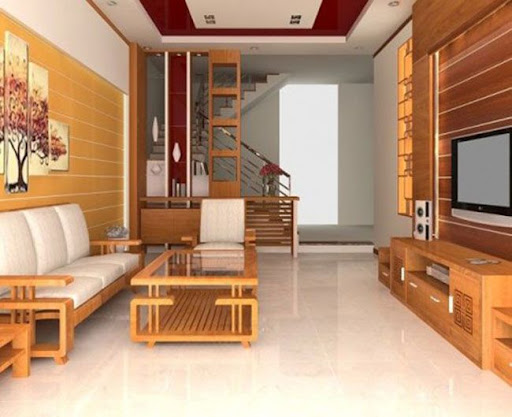 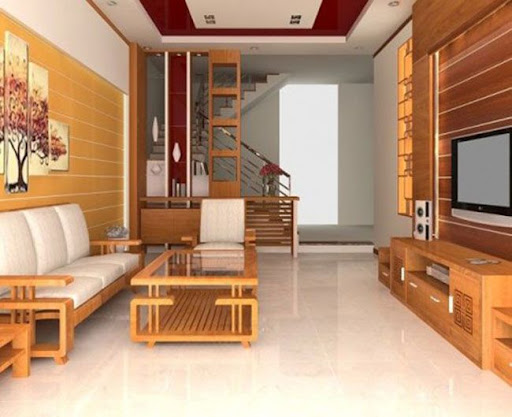 I. VẬT LIỆU LÀM NHÀ
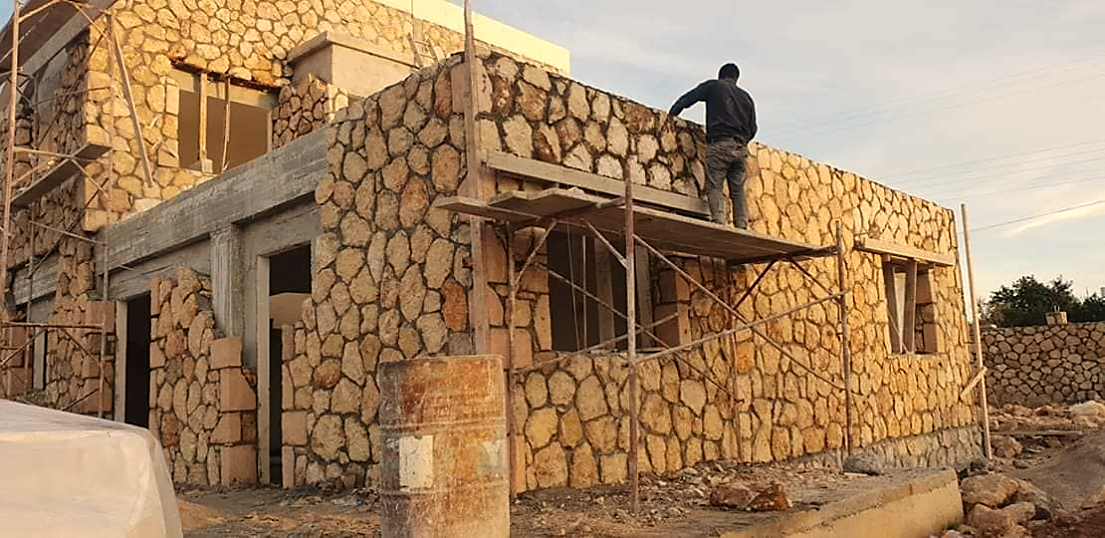 Đá
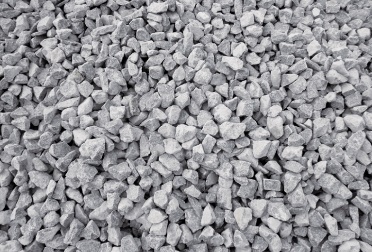 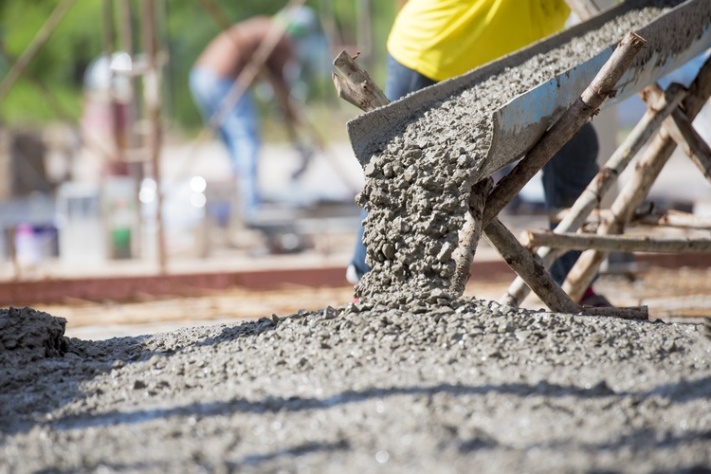 I. VẬT LIỆU LÀM NHÀ
Ngói
Gạch
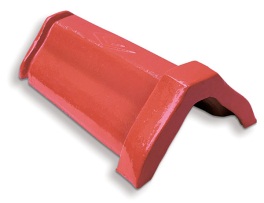 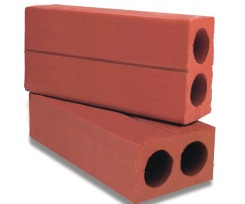 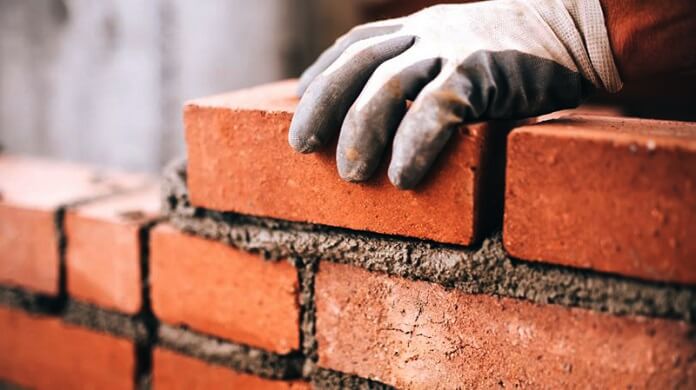 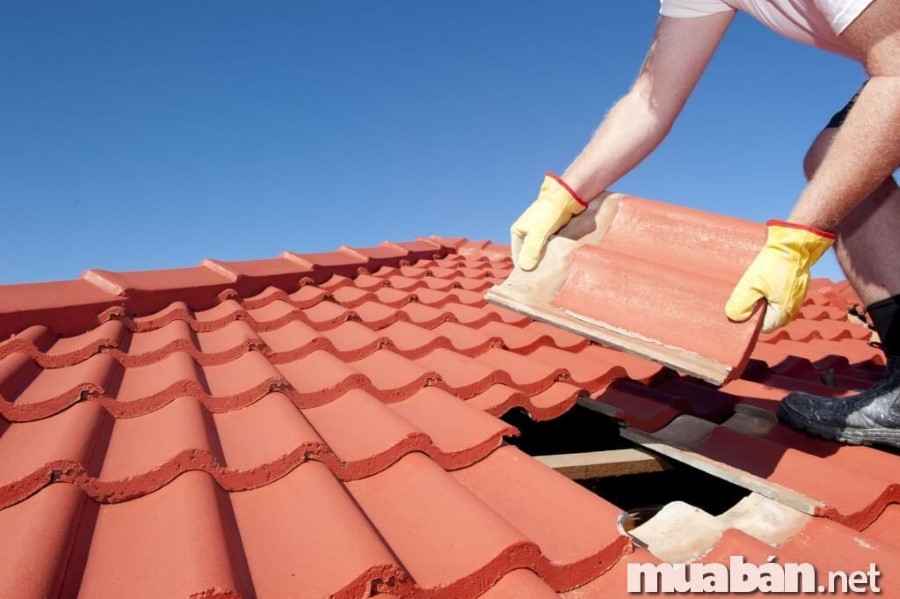 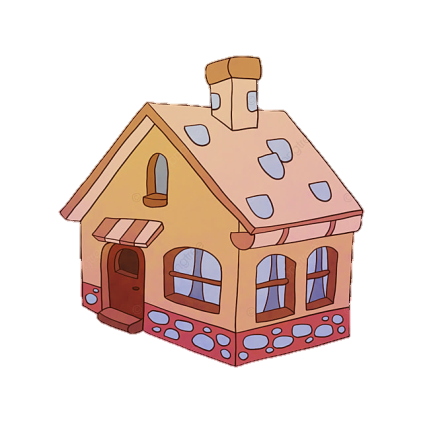 I. VẬT LIỆU LÀM NHÀ
Thép
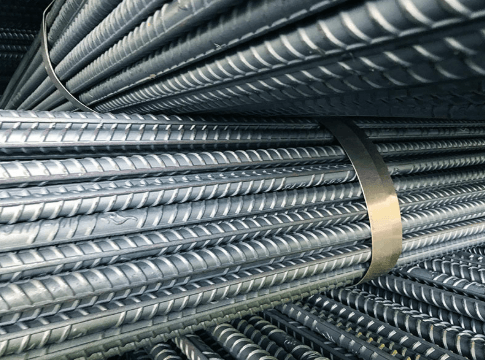 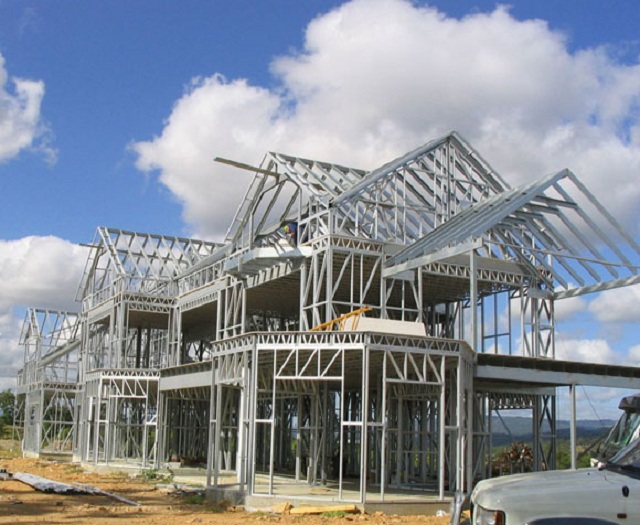 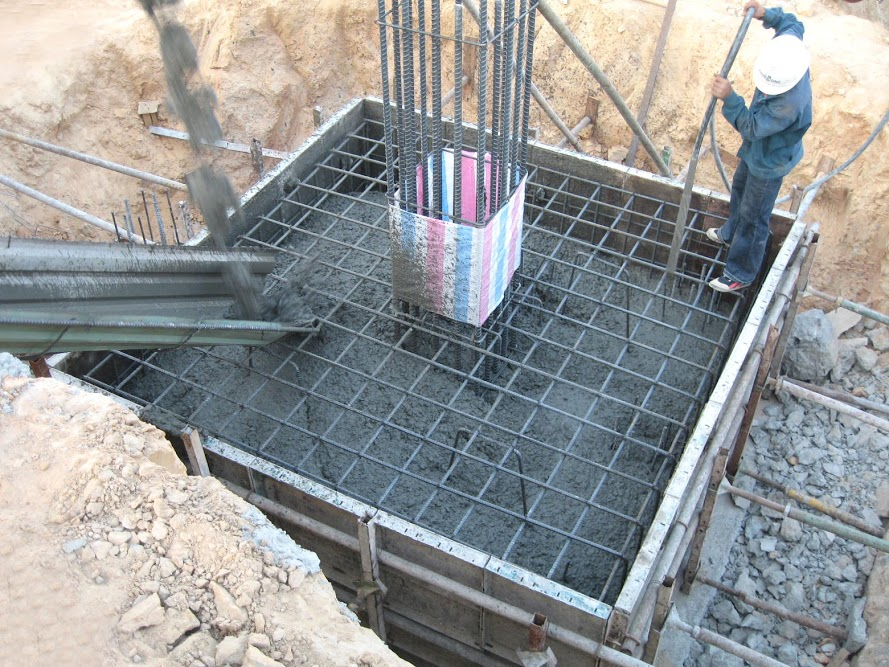 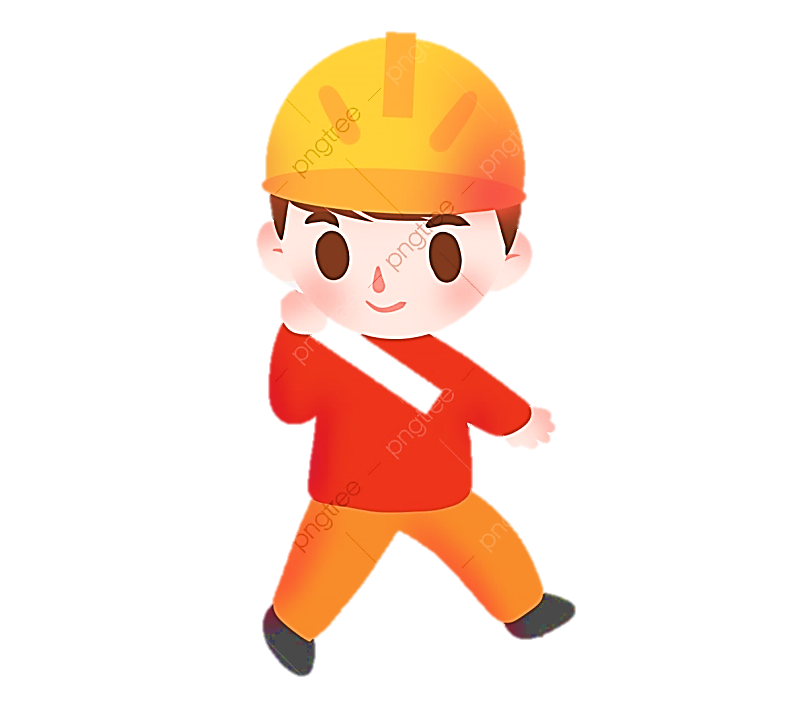 I. VẬT LIỆU LÀM NHÀ
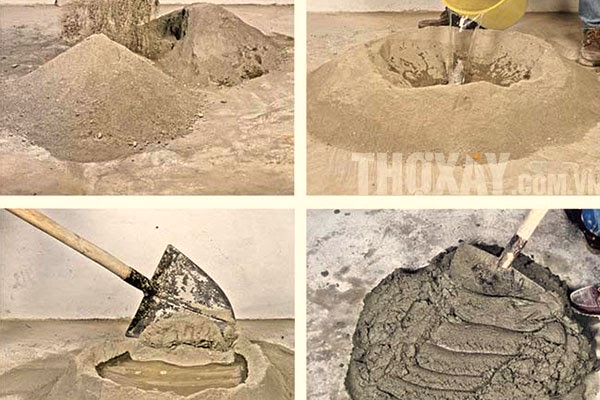 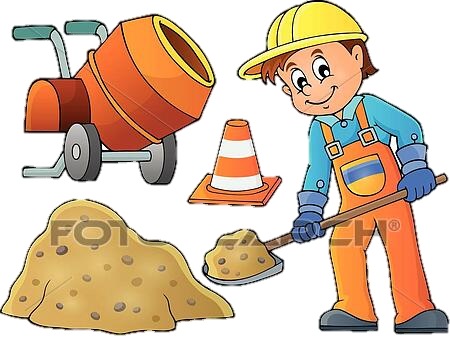 I. VẬT LIỆU LÀM NHÀ
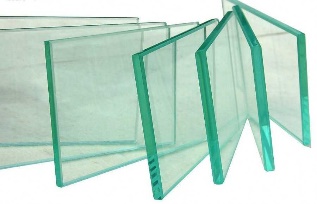 Kính
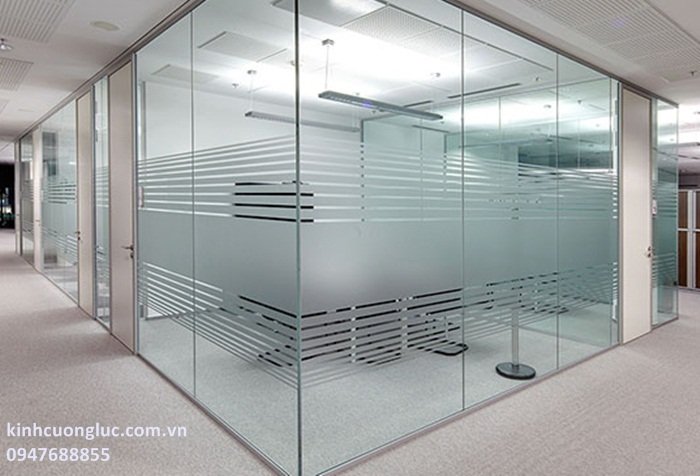 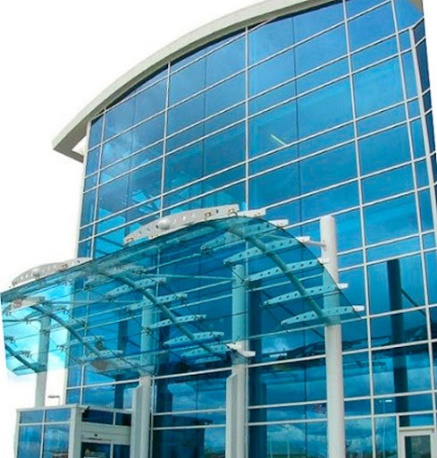 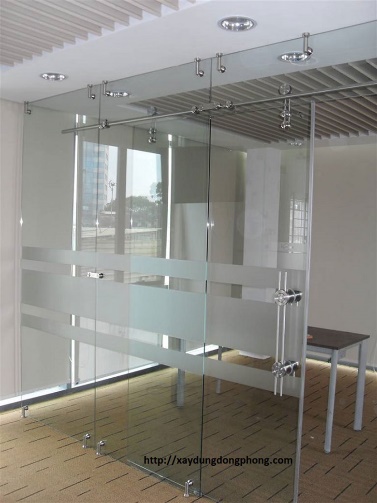 I. VẬT LIỆU LÀM NHÀ
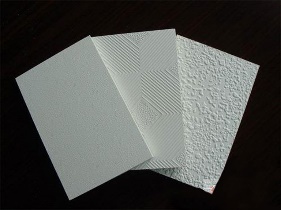 Thạch cao
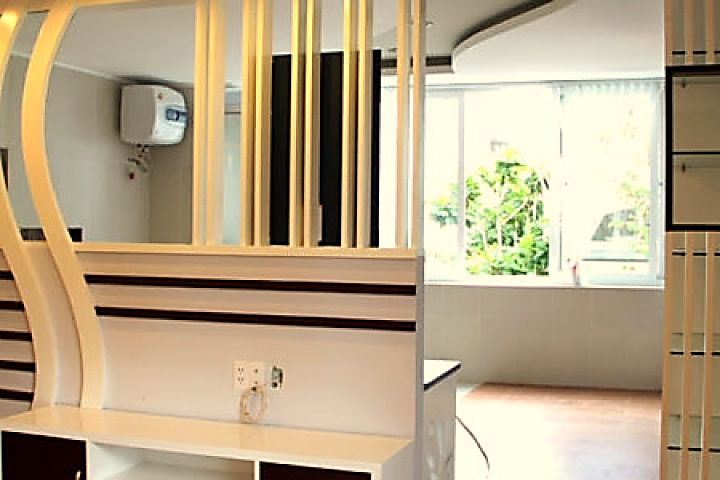 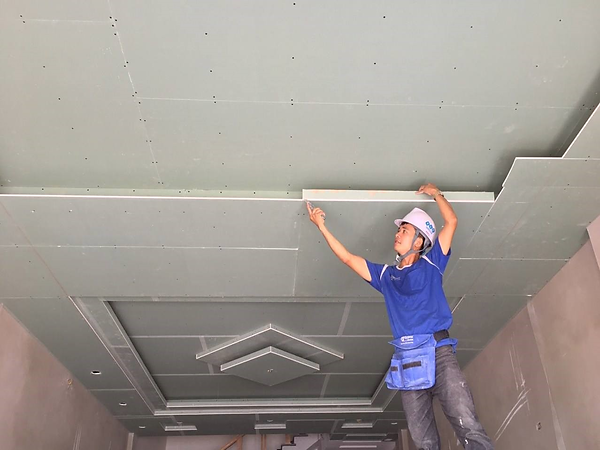 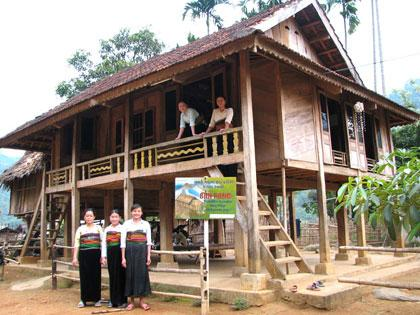 Kể tên các vật liệu để làm nhà sàn?
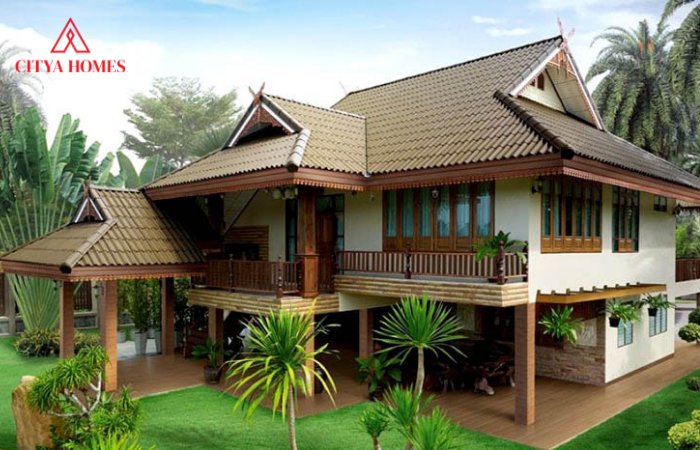 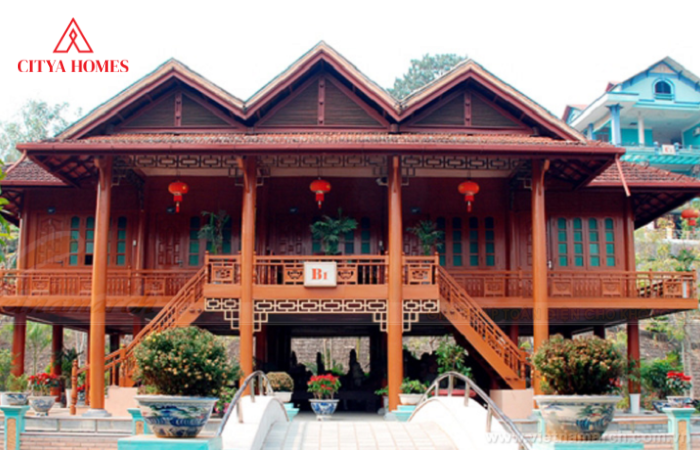 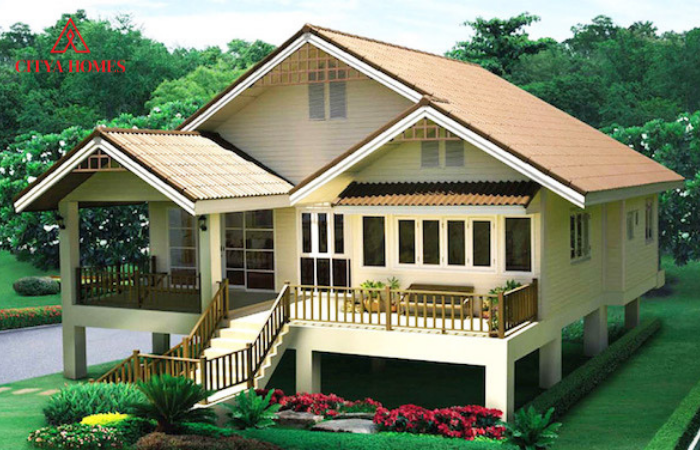 Một số mẫu nhà sàn bê tông hiện nay
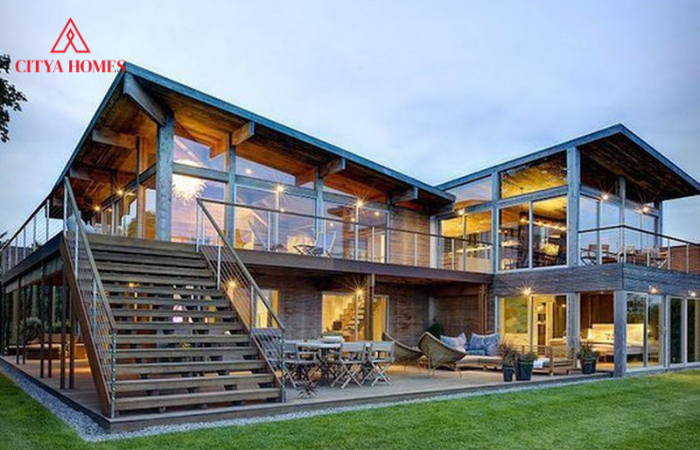 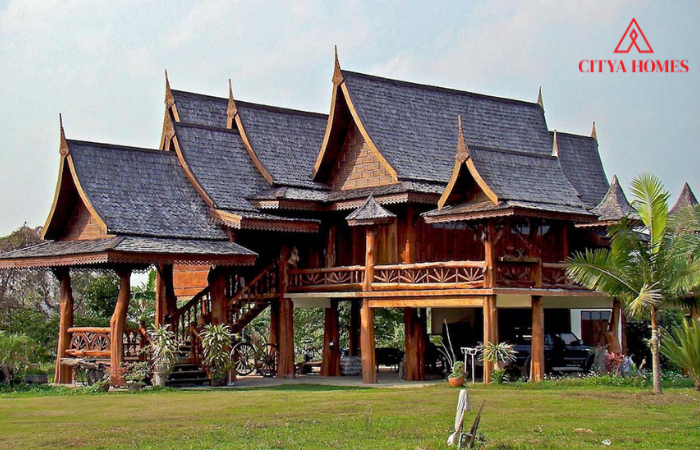 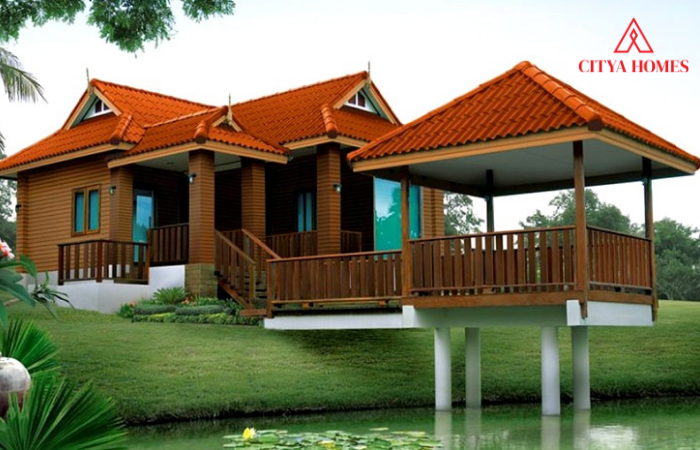 I. VẬT LIỆU LÀM NHÀ
Việc sản xuất và sử dụng vật liệu xây dựng có tác động như thế nào đến môi trường?
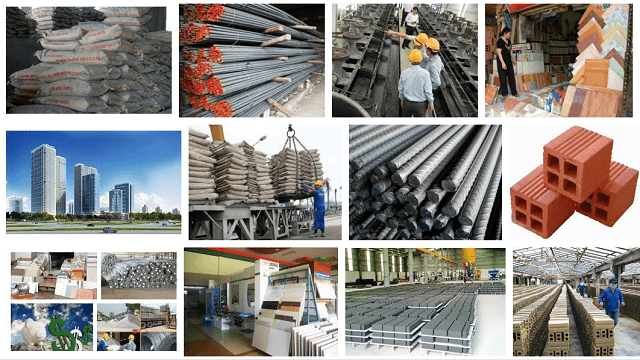 I. VẬT LIỆU LÀM NHÀ
Để tạo ra một tấn xi măng thường sẽ thải ra hơn một tấn khí Carbonic, điều này gây ảnh hưởng xấu tới môi trường. Vì vậy công nghệ sản suất xi măng thân thiện vơi môi trường đang được nhiều nước trên thế với và Việt Nam nghiên cứu, áp dụng.
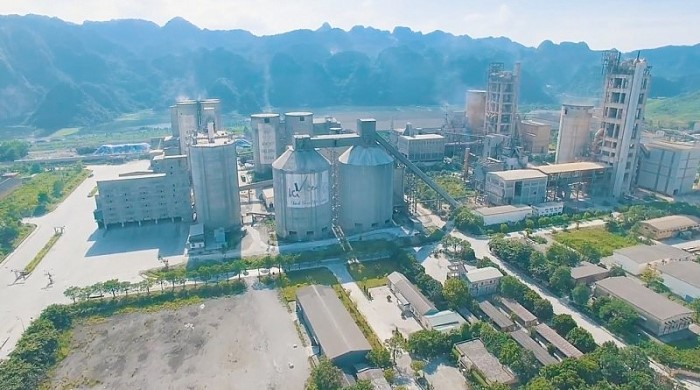 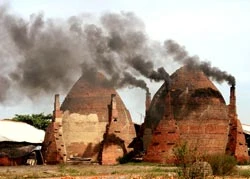 Ngoài ra các lò gạch nung :khói bụi từ các lò gạch,sức nóng hầm hập tỏa ra không khí tạo nồng độ chất Carbonic rất cao,  đem theo mùi hăng,khét khó chịu.
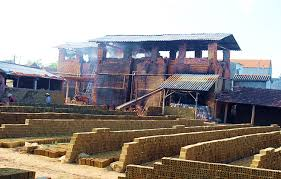 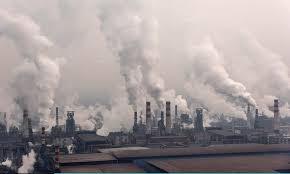 Còn rất nhiều các nhà máy thép cũng làm gây ô nhiễm môi trường. Vì vậy người ta đã tạo ra các vật liệu xây dựng thân thiện với môi trường.
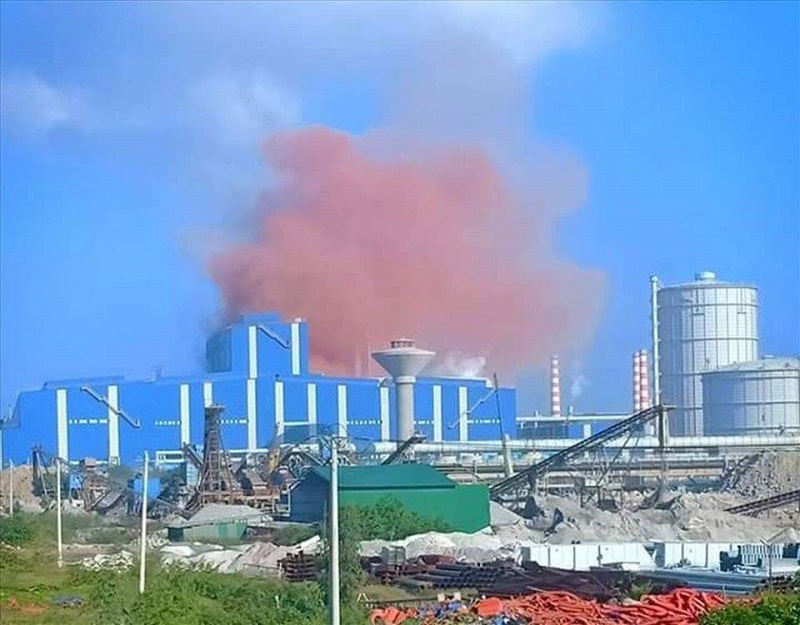 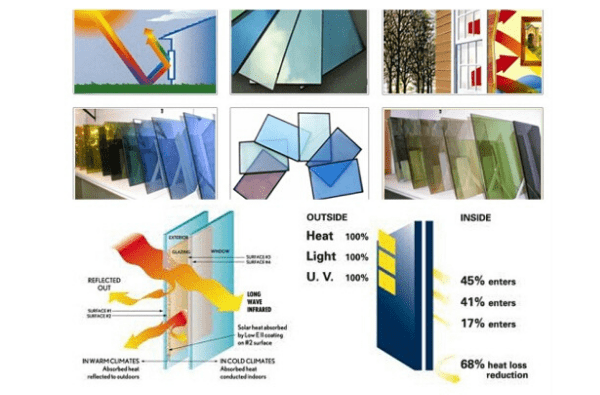 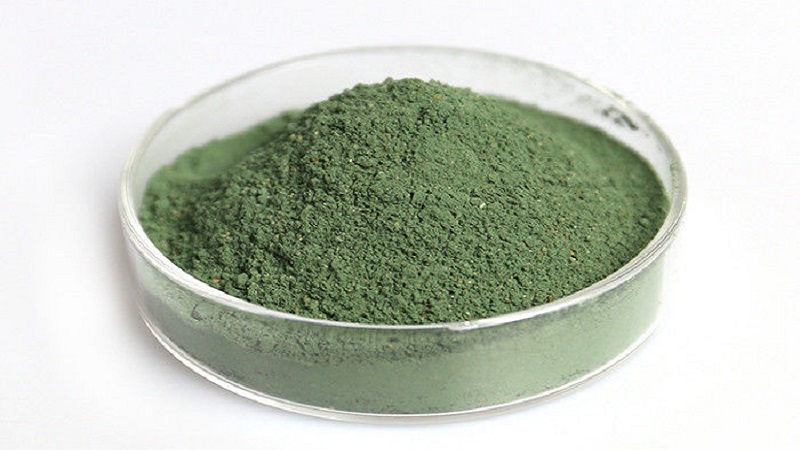 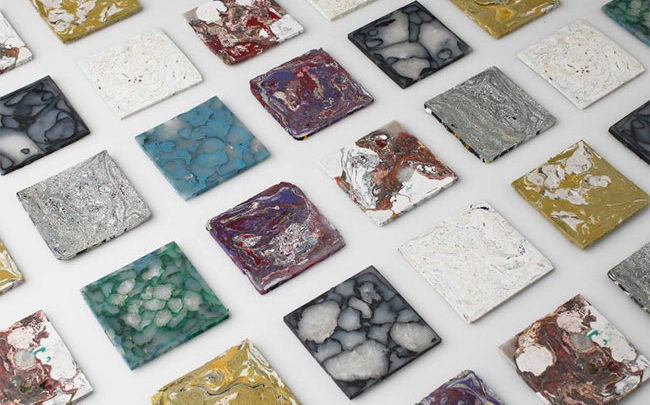 GẠCH ỐP LÁT TÁI CHẾ
KÍNH TIẾT KIỆM NĂNG LƯỢNG
XI MĂNG XANH
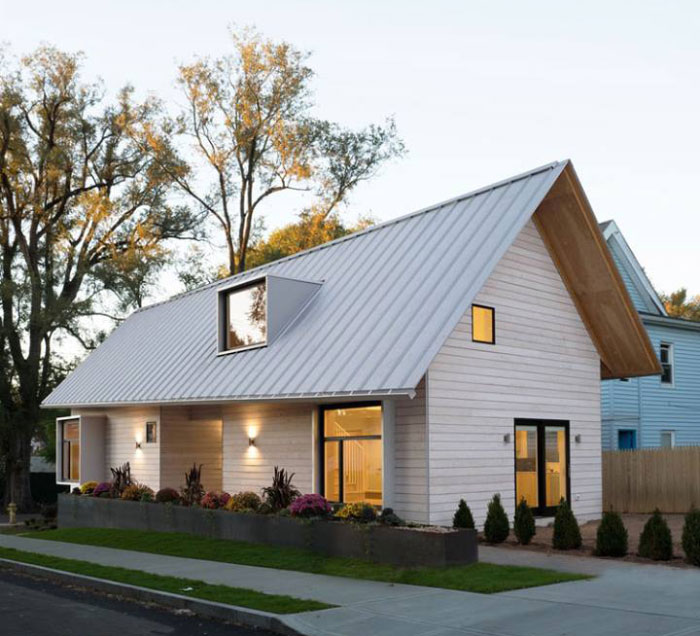 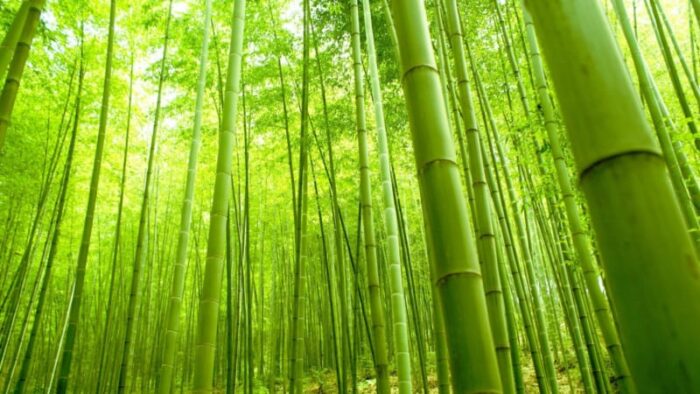 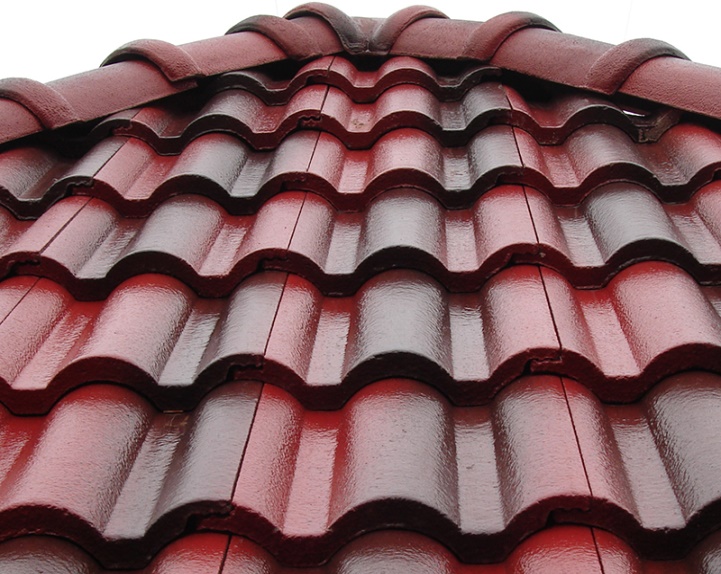 TRE, NỨA
NGÓI KHÔNG NUNG
TÔN SINH THÁI
THẢO LUẬN NHÓM 
Xác định một số vật liệu cơ bản được dùng để xây dựng các ngôi nhà trong hình 2.2
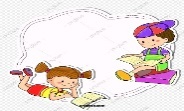 Luyện tập
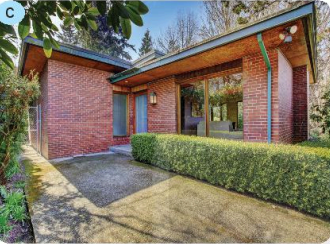 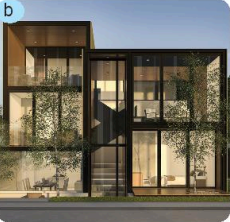 c
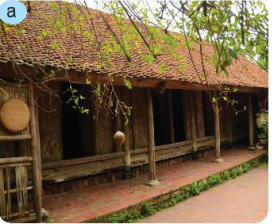 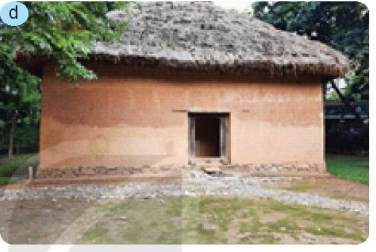 b
d
a
Kết nối nghề nghiệp: Kĩ sư xây dựng
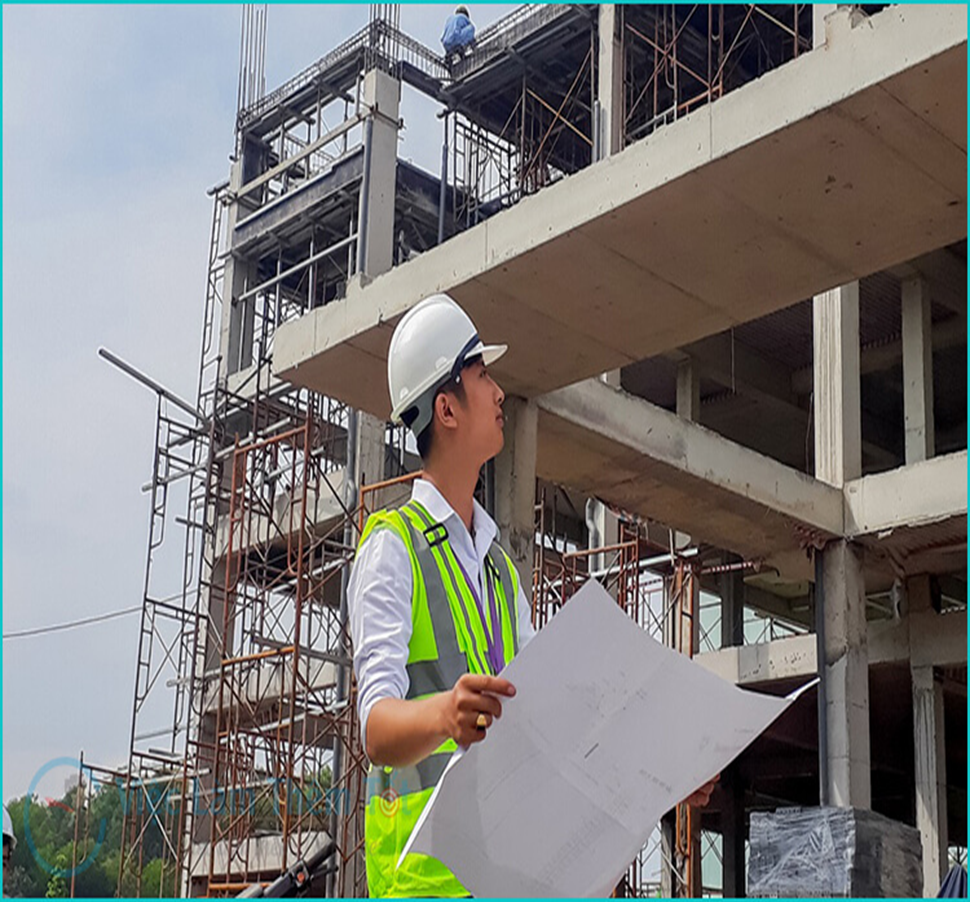 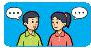 Kết nối nghề nghiệp
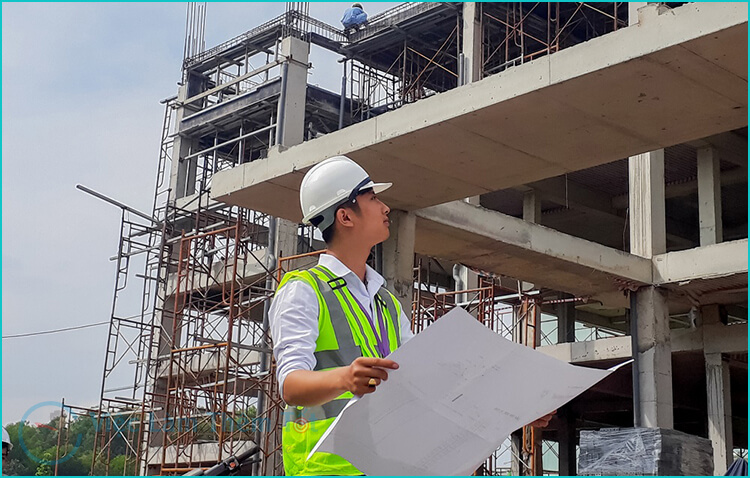 Kĩ sư xây dựng là người tốt nghiệp chuyên ngành xây dựng trường Đại học. Công việc chính của người kỹ sư xây dựng là thiết kế, tổ chức, thi công, kiểm tra, giám sát quá trình thi công các công trình xây dựng đảm bảo đúng thiết kế.
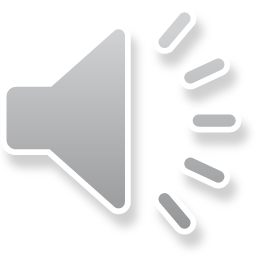 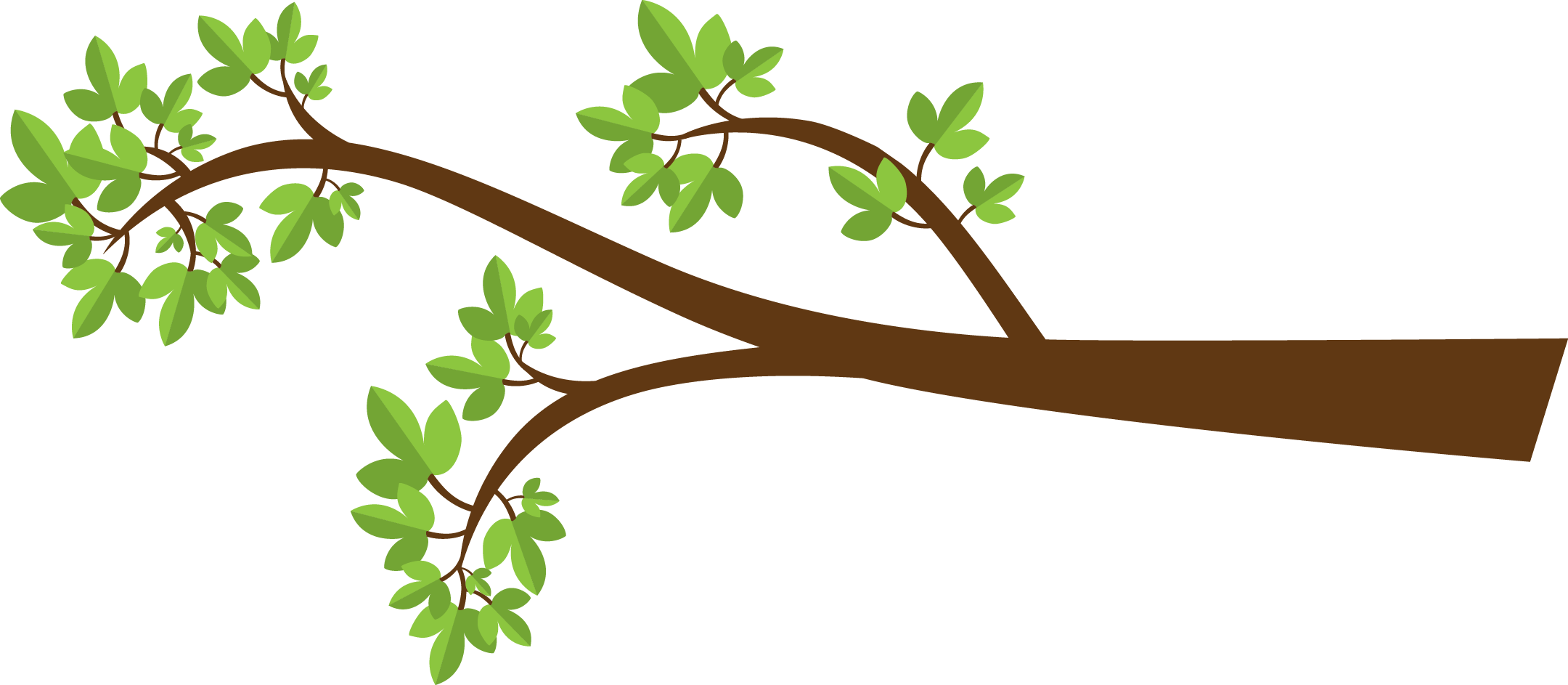 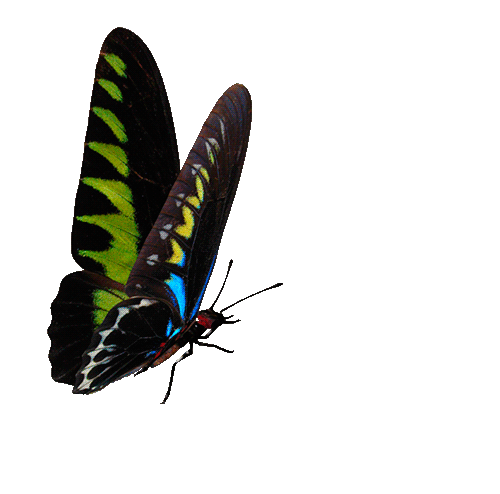 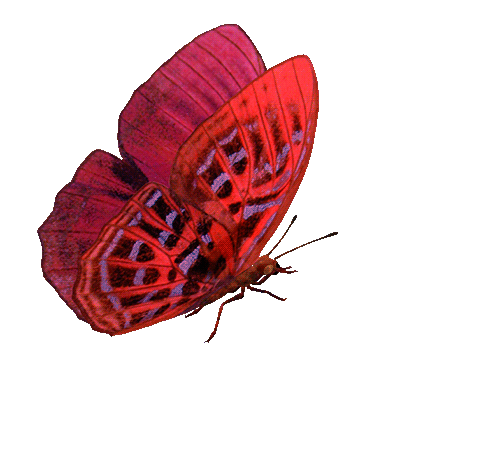 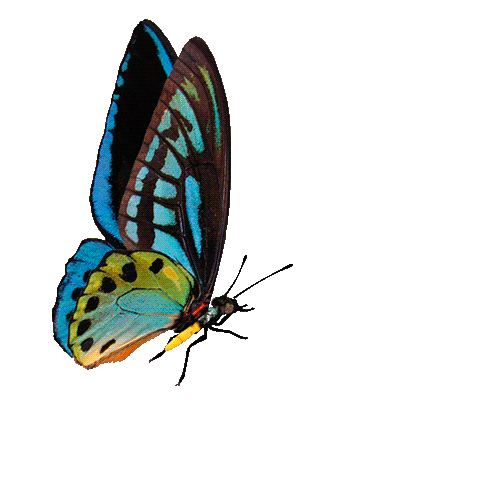 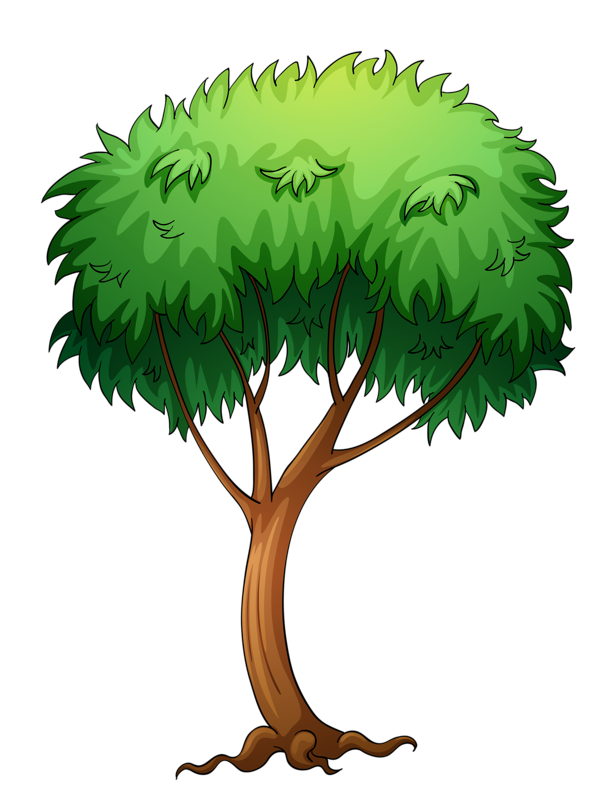 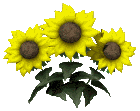 CHƠI TRÒ CHƠI
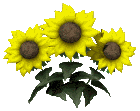 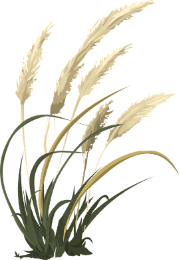 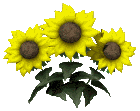 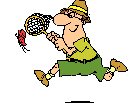 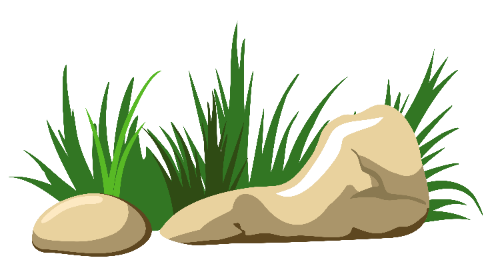 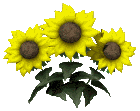 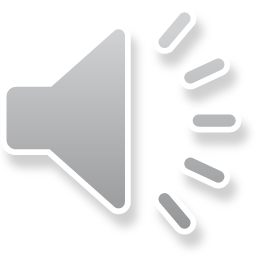 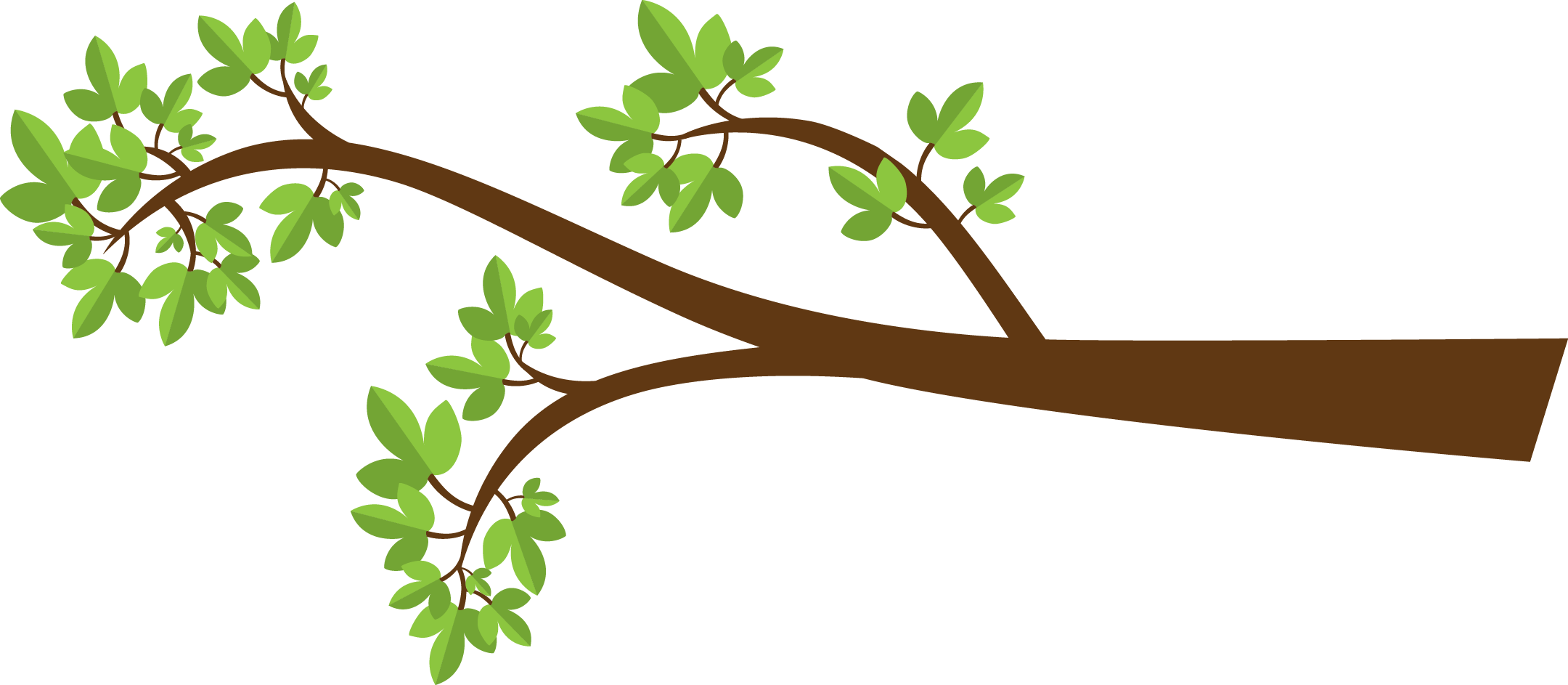 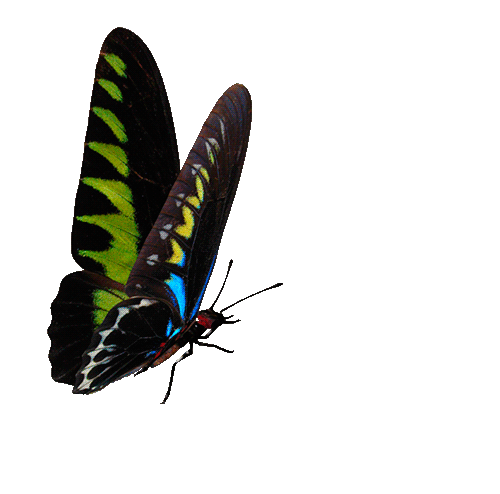 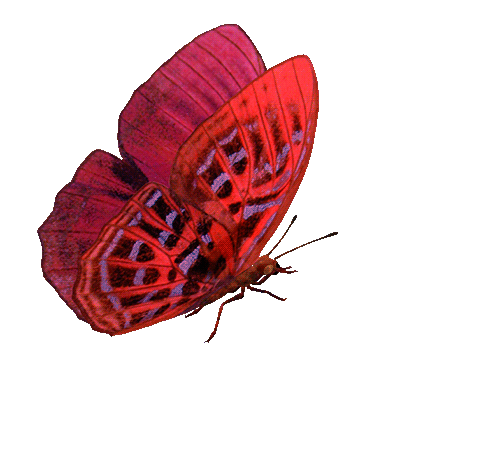 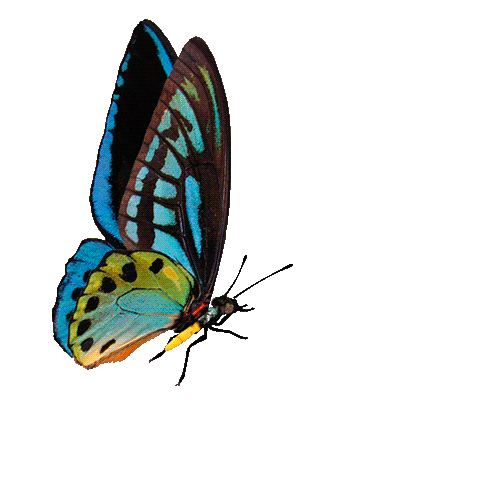 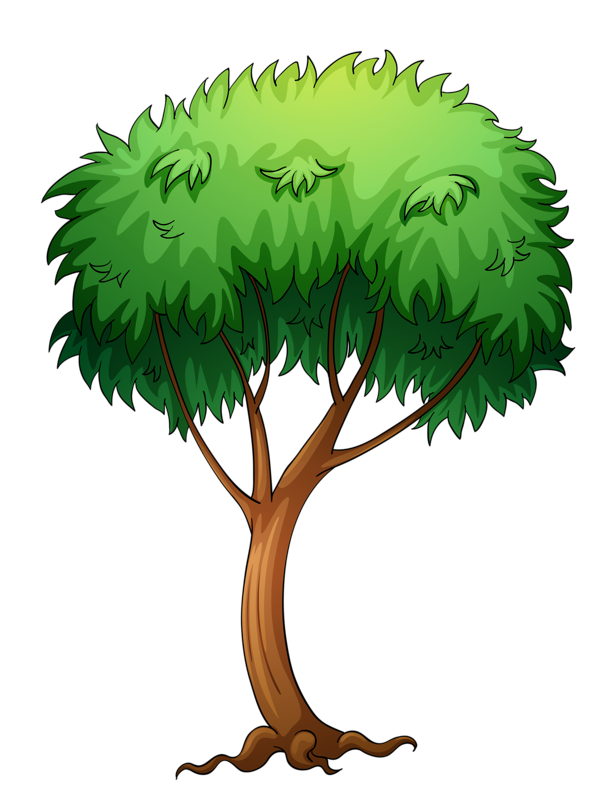 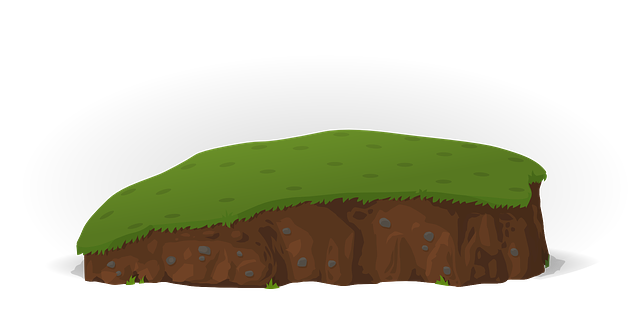 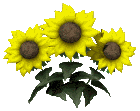 BẮT BƯỚM
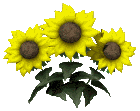 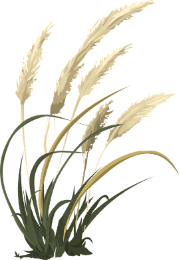 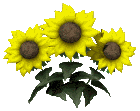 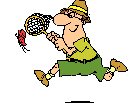 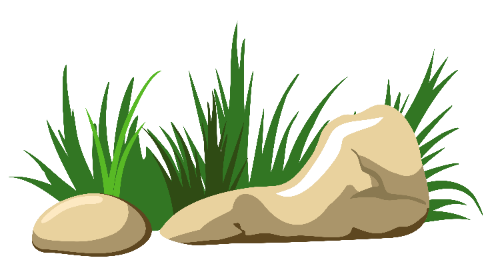 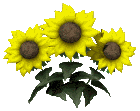 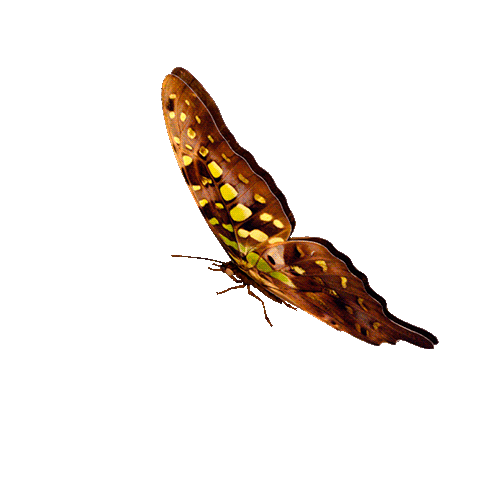 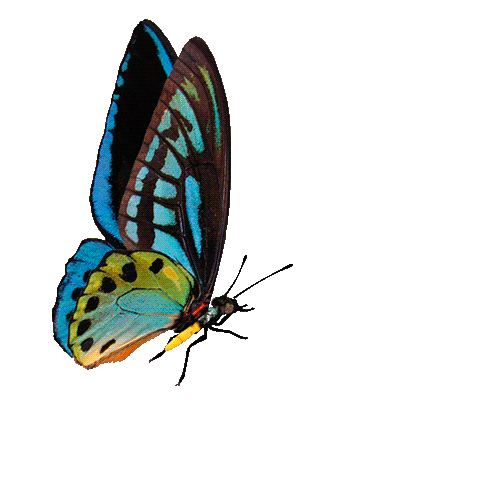 1
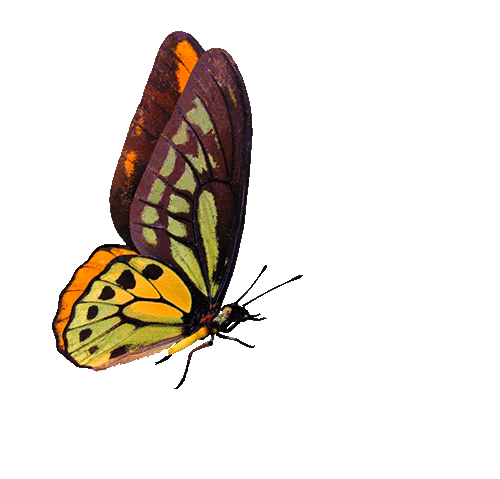 5
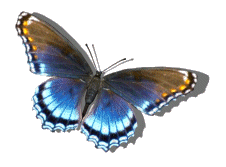 6
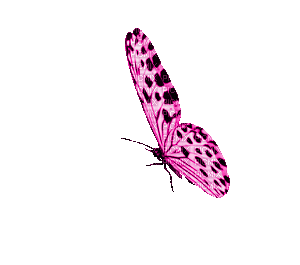 2
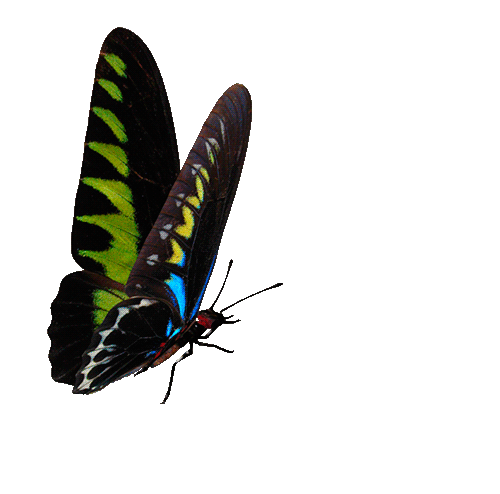 4
3
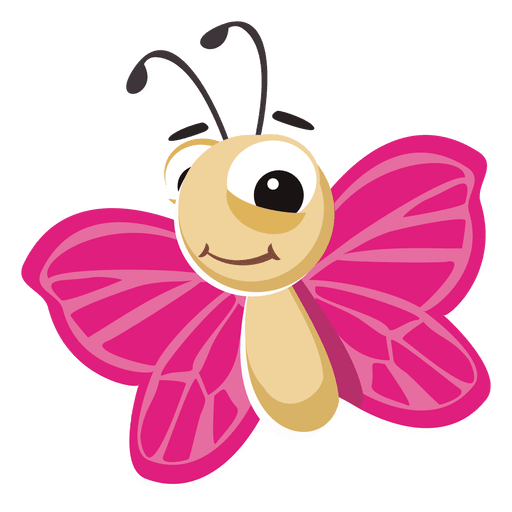 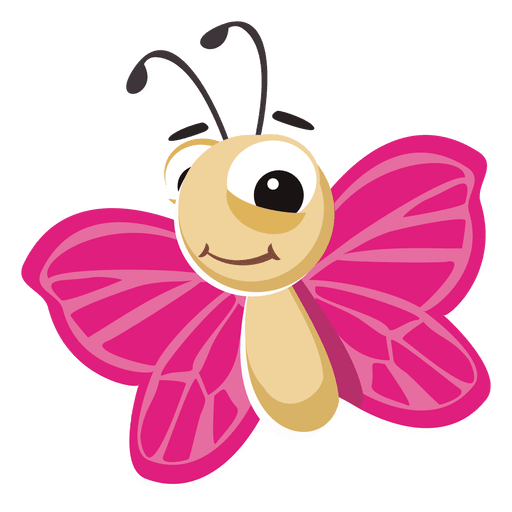 1
2
3
4
5
6
7
8
9
10
PIPI
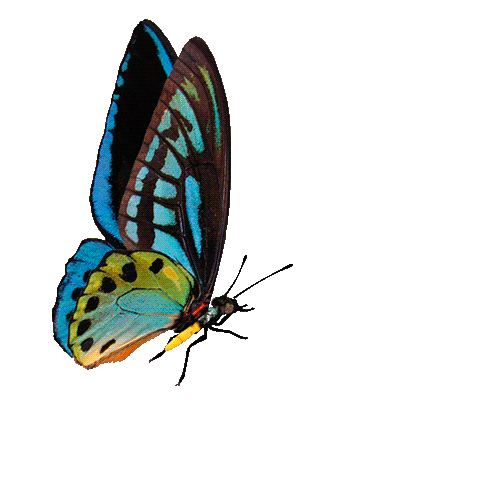 Câu 1: Vật liệu làm nhà có vai trò là:
A. Ảnh hưởng đến tuổi thọ, chất lượng và tính thẩm mĩ của công trình
B. Chỉ ảnh hưởng đến tuổi thọ
C. Chỉ ảnh hưởng đến chất lượng
GO HOME
D. Ảnh hưởng đến tuổi thọ và chất lượng.
Câu 2: Ứng dụng của gỗ trong xây dựng là:
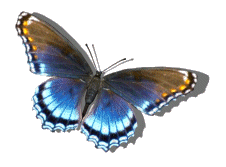 A. Làm khung nhà, sàn nhà
B. Làm mái nhà, giá đỡ
C. Cách nhiệt, nội thất
GO HOME
D. Cả 3 đáp án trên
Câu 3: Ứng dụng của thạch cao trong xây dựng?
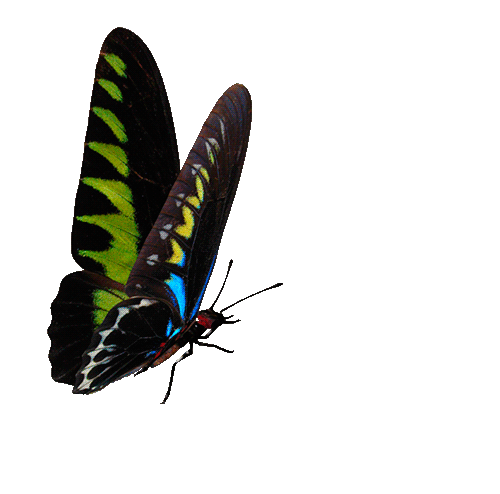 A. Làm vách ngăn
B. Làm trần trang trí, làm vách ngăn, tấm lam phong
C. Làm khung nhà, lát nền
GO HOME
D. Làm trần trang trí
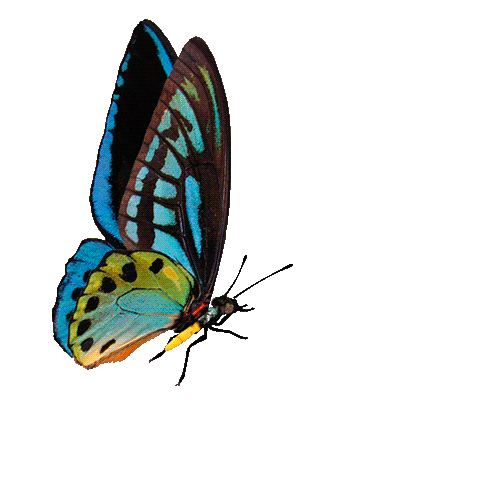 Câu 6: Thép dùng để làm:
A. Làm khung nhà, cột nhà.
B. Làm tường nhà.
C. Làm mái nhà.
GO HOME
D. Làm sàn nhà.
Câu 4: Kỹ sư xây dựng là?
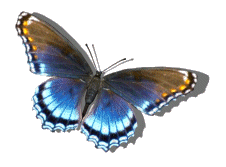 A. Là người tốt nghiệp chuyên ngành xây dựng tại trường đại học.
B. Công việc chính là thiết kế, tổ chức thi công, kiểm tra, giám sát quá trình thi công
C.Là người học về xây dựng tại trường đại học.
GO HOME
D. Cả A và B đúng.
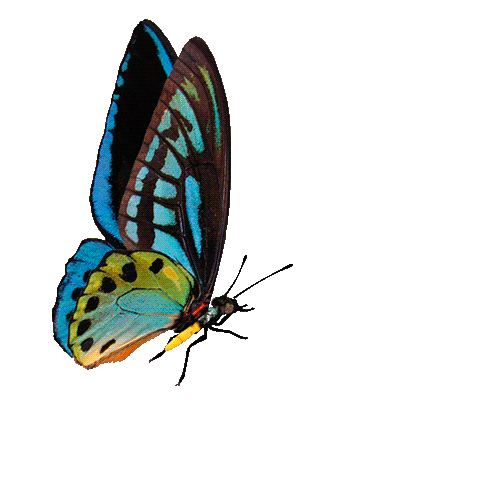 Câu 5: Vữa xây dựng được tạo ra từ:
A. Cát, xi măng và nước.
B. Cát và xi măng.
C. Cát và nước.
GO HOME
D. Thép, cát và nước.
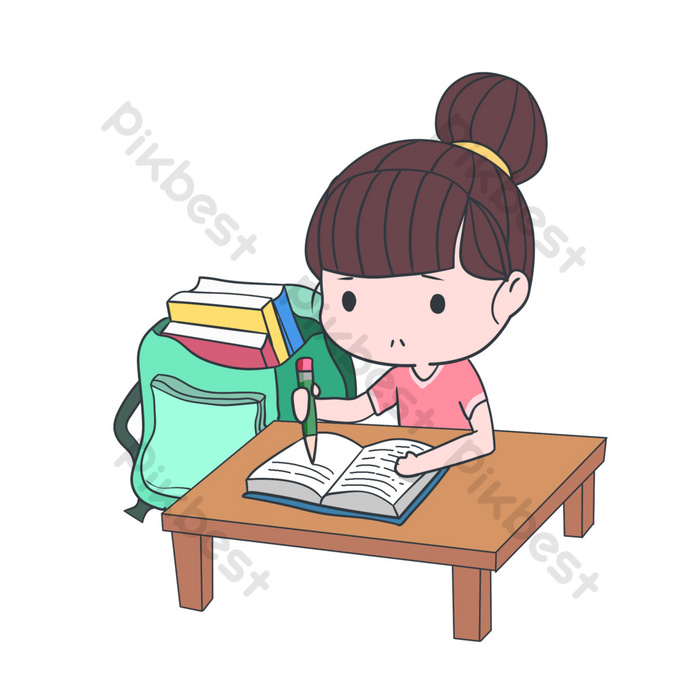 Nhiệm vụ về nhà
Học nội dung kiến thức lí thuyết:
+ Vật liệu làm nhà
Chuẩn bị bài mới:
+  Đọc trước phần II: Các bước xây nhà
BAET 01